H5.3 Een hoek meten
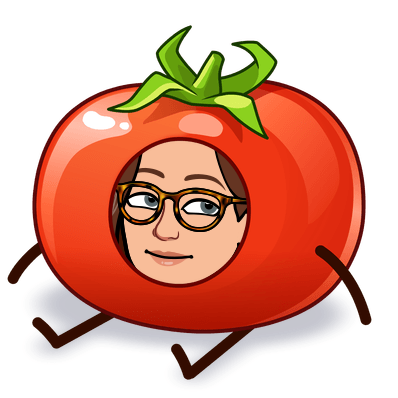 www.Lowikwiskunde.nl
        @Lowikwiskunde
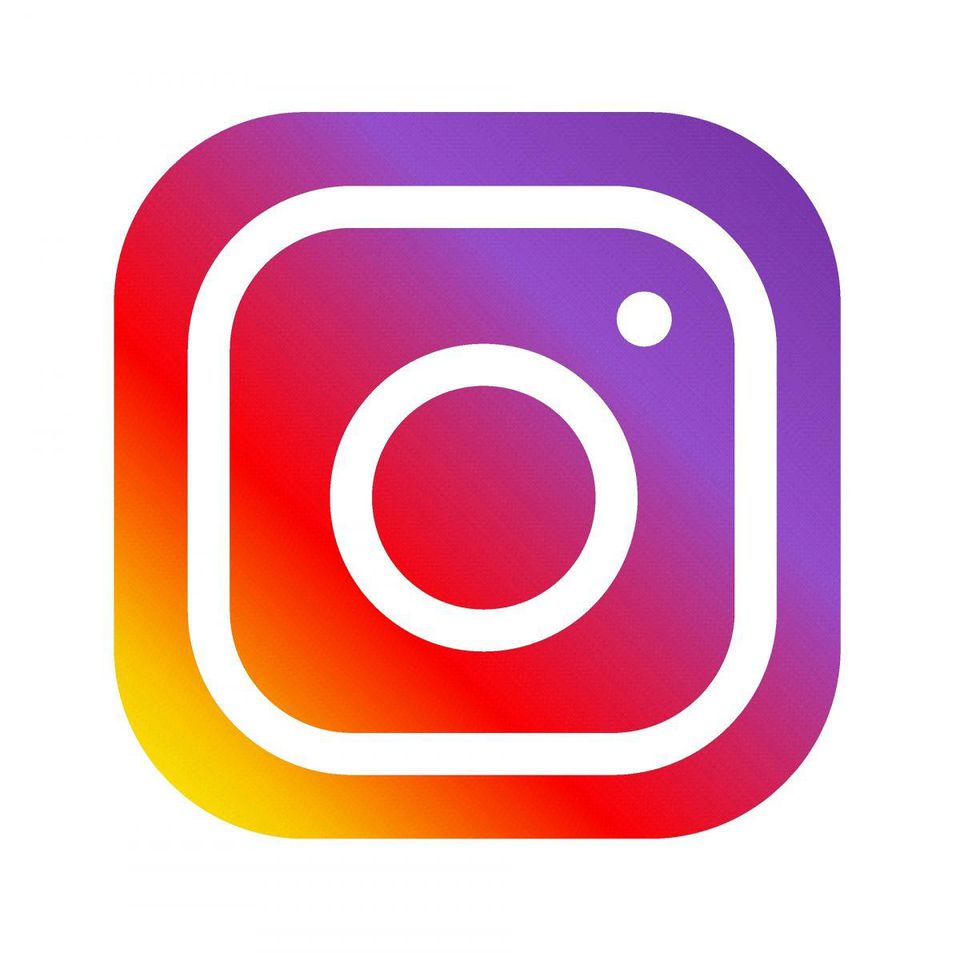 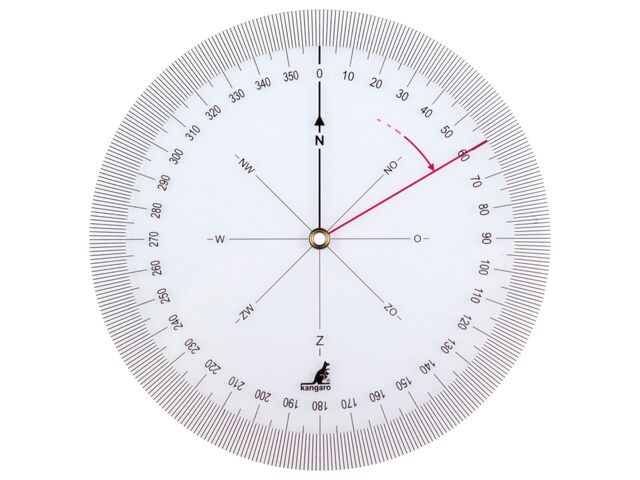 Koers-hoek-meter
Wat je moet weten over een hoek
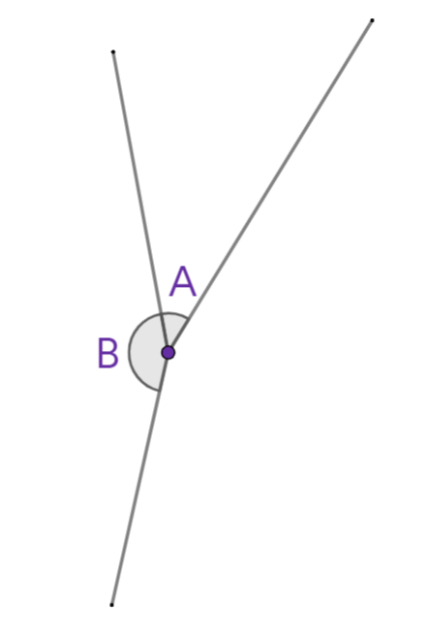 Belangrijke woorden
Een been
Hoekpunt
Boogje
A
Stappen hoek opmeten
Stap 1 = Leg het midden van de koershoekmeter op het hoekpunt. 

Stap 2 = De dikke zwarte lijn (van 0 graden) moet op het linker been van de hoek. 

Stap 3 = De rode lijn draai je naar het rechter been van de hoek. 

Stap 4 = Lees af hoeveel graden je nu op je koershoekmeter hebt staan. 

Stap 5 = Schrijf op de wiskundige manier op hoeveel graden je hebt gemeten. 


Tip:  Graden meten is heel precies. Je moet er dan ook even de tijd voor nemen. 
	Je mag bij het meten altijd 2 graden onder en 2 graden boven het goede antwoord zitten.
Voorbeeld – blz. 26
Huiswerk van vandaag : Opdracht 41 t/m 49    Bonus: 50
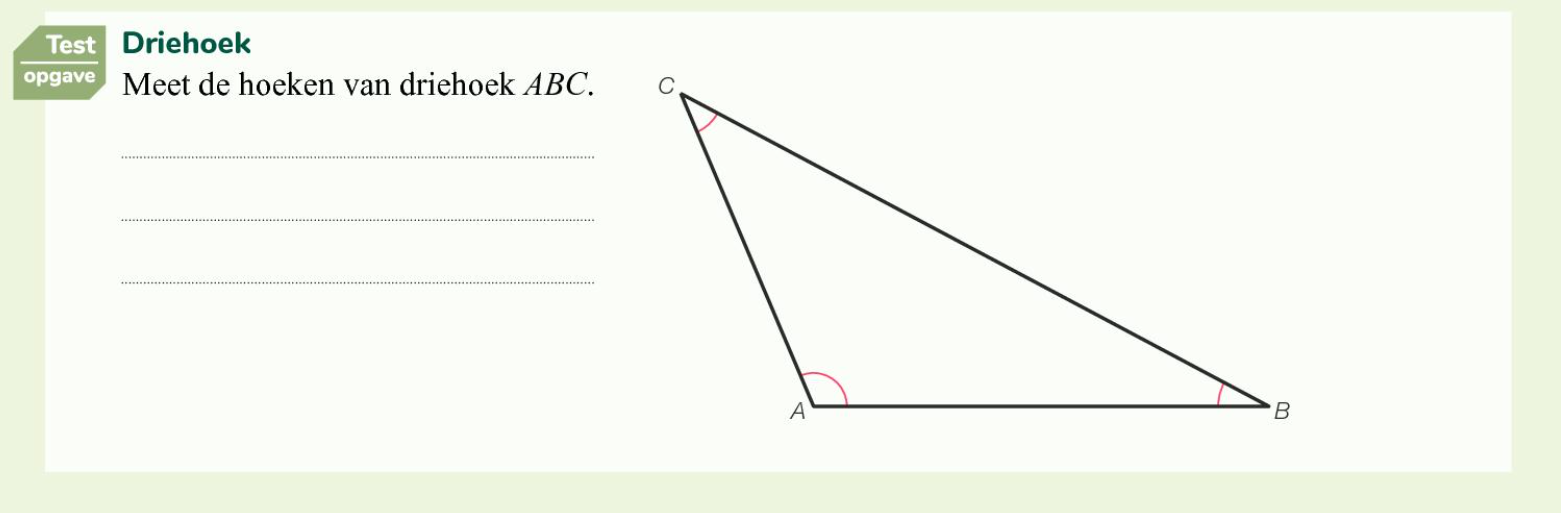